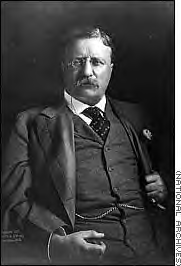 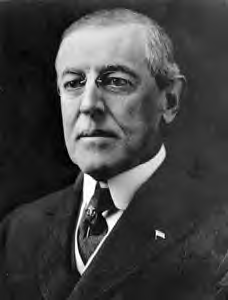 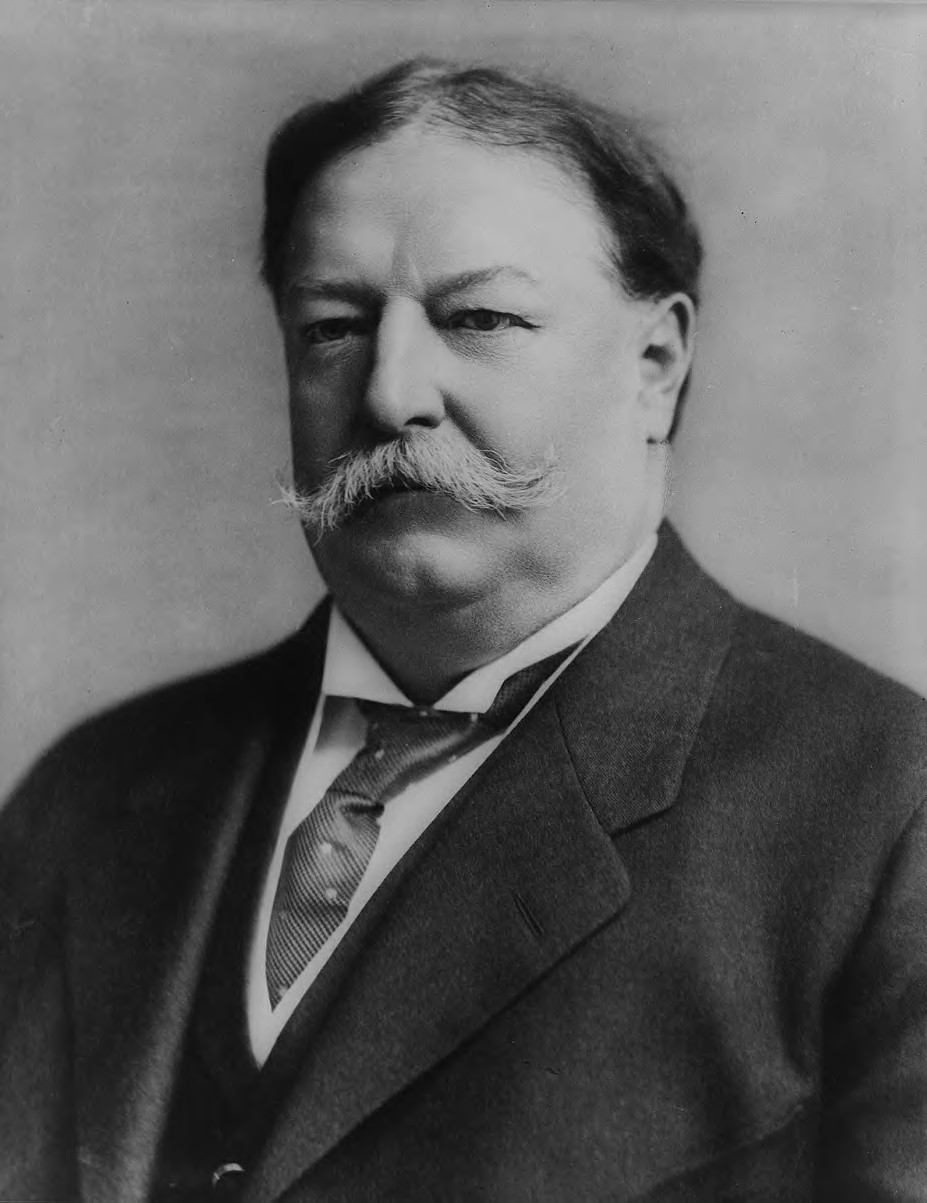 Progressive PresidentsUnit 5 Part 2.2
I. Theodore Roosevelt (1901-1909)    1. a.k.a. “The Trust Buster”
good trusts = efficient,  costs
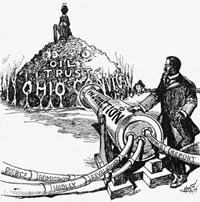 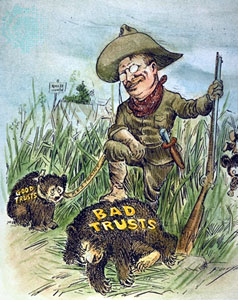 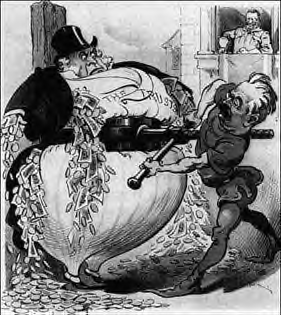 bad trusts = create monopoly to  competition /  prices
T.R. broke up bad trusts
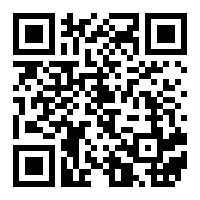 1904 Election Results
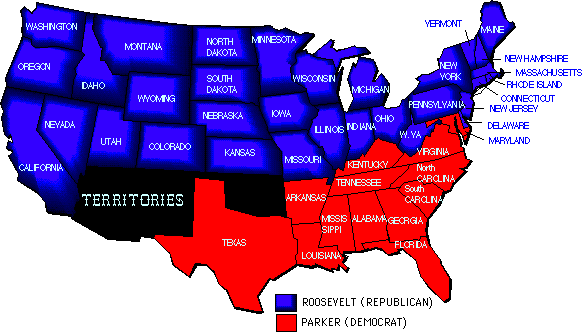 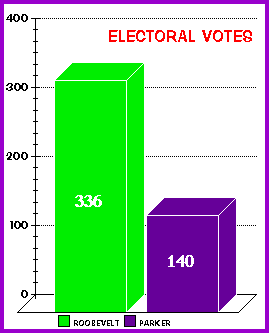 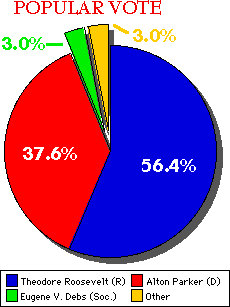 Roosevelt VIDEO
4
2. 1st Trust Busting Case
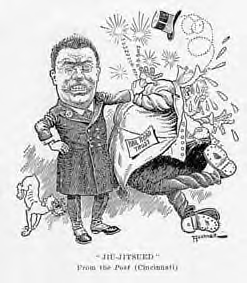 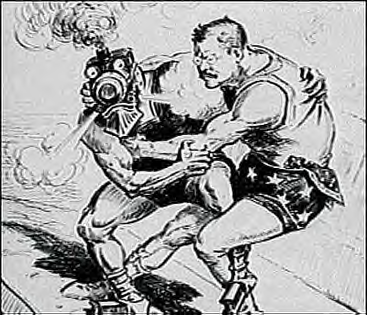 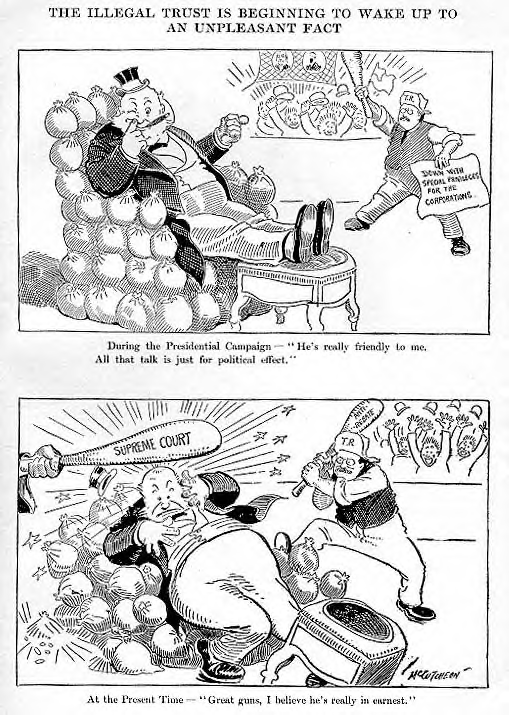 Northern Securities vs. U.S.
T.R. used Sherman Antitrust Act to break up trust and won
3. Political Platform
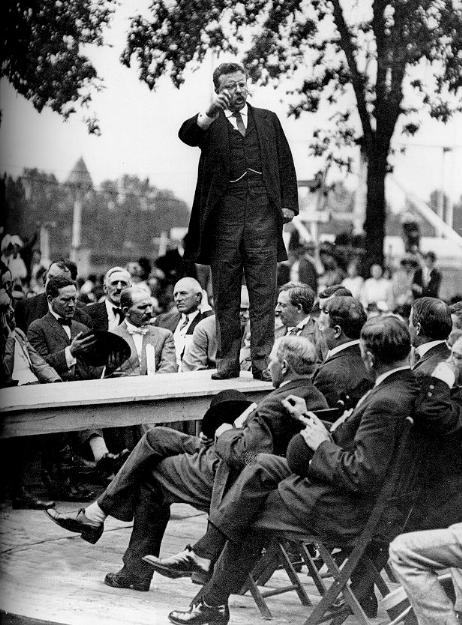 Square Deal
do what’s best for the people / do what’s right & fair
4. Expanded Interstate Commerce Act 1887
Elkins Act 1903 = RR’s can’t give refunds to preferred customers 
Hepburn Act 1906 = government could cut RR rates if too 
5. Meat Inspection Act 1906
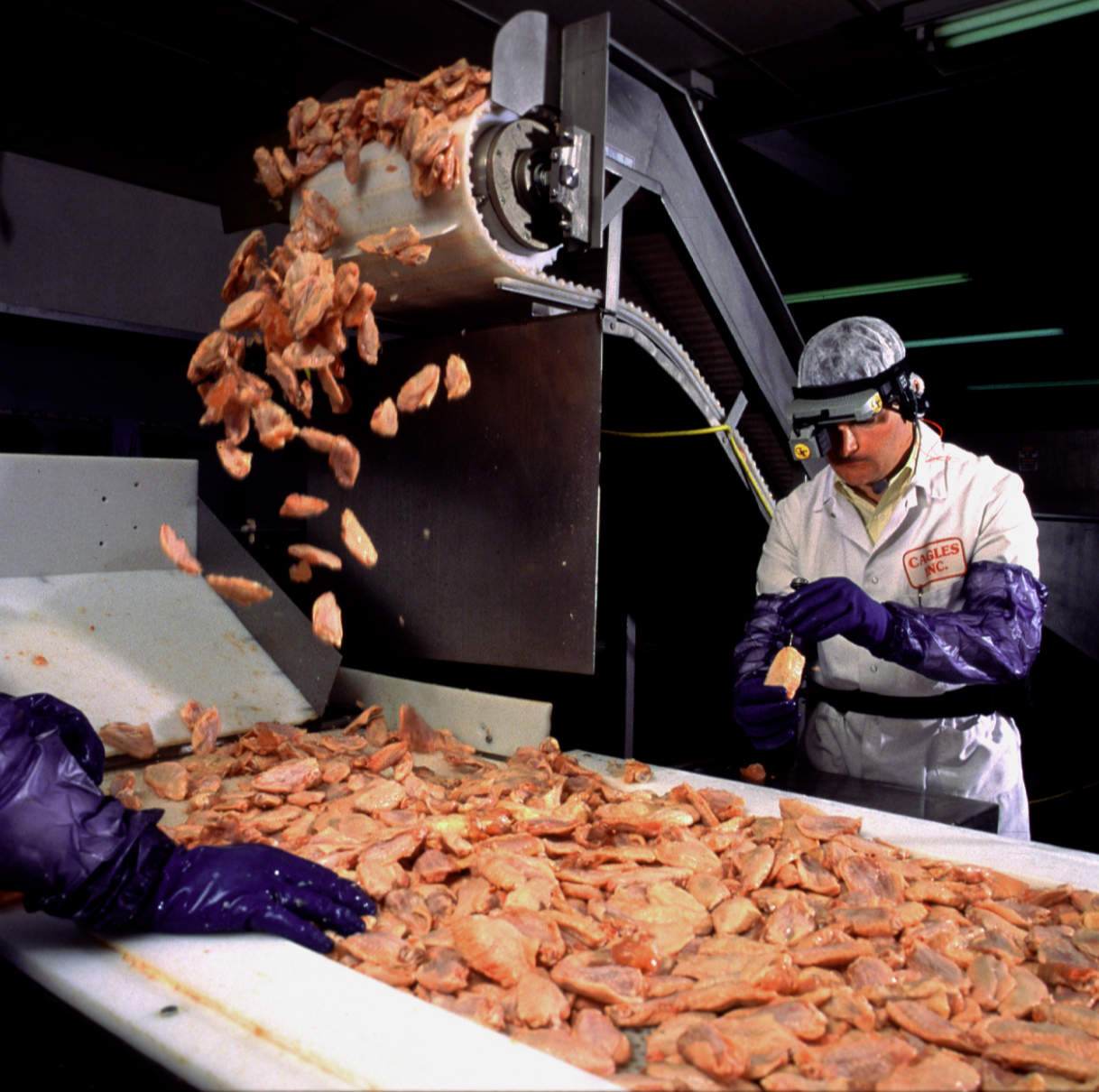 influenced by Upton Sinclair’s The Jungle
government could inspect meat shipped across state lines
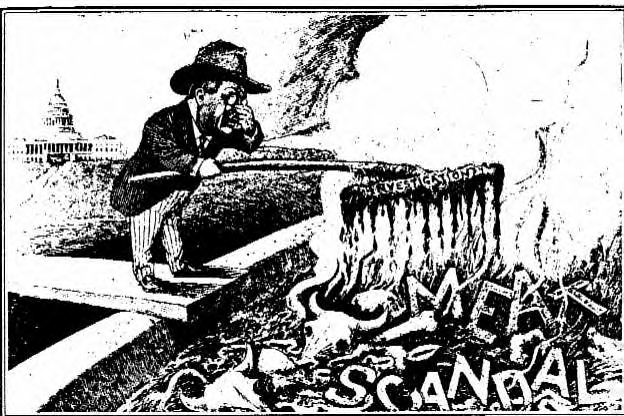 6. Pure Food & Drug Act 1906
government banned dangerous drugs and poorly prepared foods
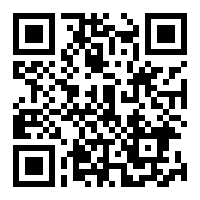 1908 Election Results
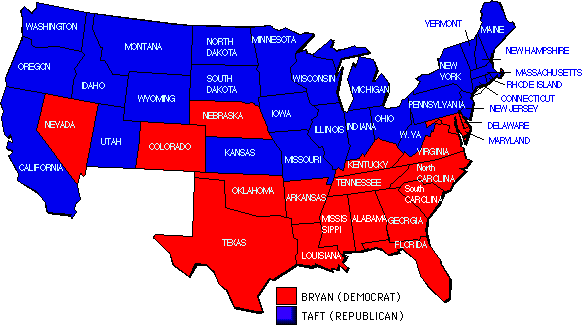 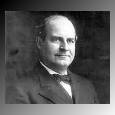 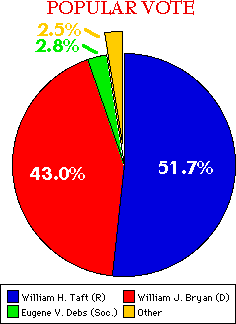 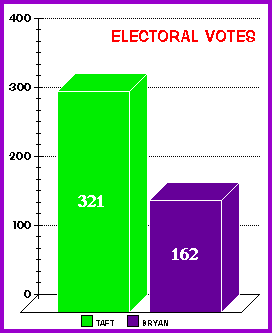 Bryan
Howard TAFT - Video
11
II. William Taft       1. Poor Politician
wanted to  tariffs, but instead  them
Payne-Aldrich Act 1909
2. Taft’s Accomplishments
16th amendment was put up for adoption to the Constitution – graduated income tax
Manns-Elkins Act 1910 = ICC could regulate telephone & telegraph companies
created Department of Labor = look after needs of workers
governmental employees = 8 hour work day
Progressive Presidents
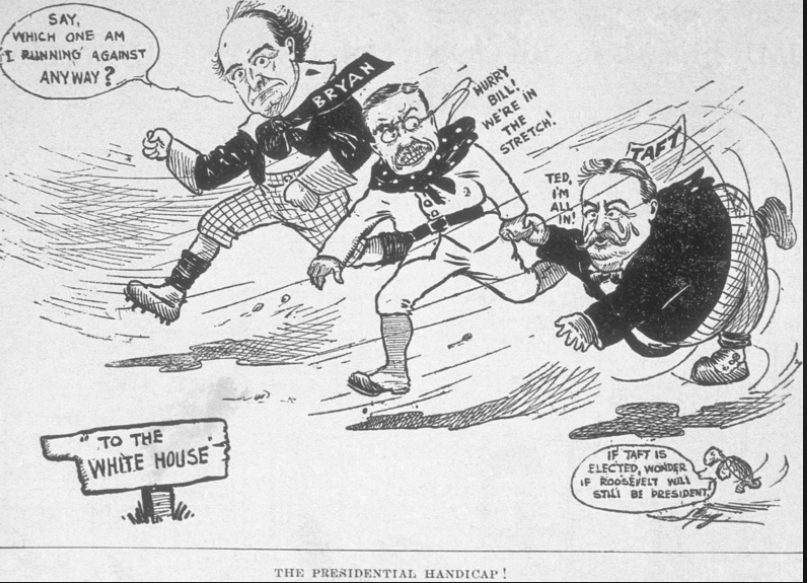 CRQ: What historical circumstances led Roosevelt to run against Taft in the election of 1914?
1912 Election Results
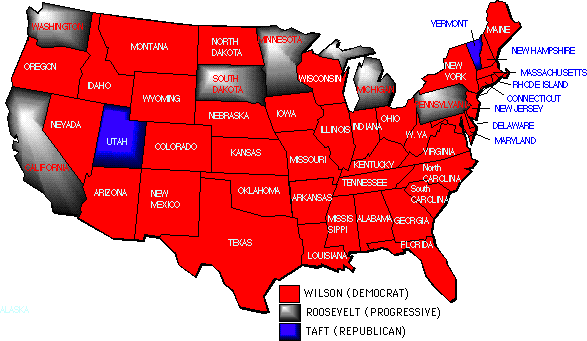 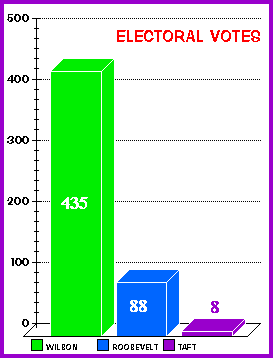 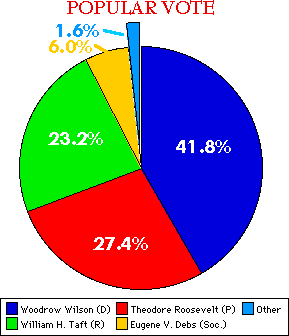 Woodrow Wilson - Video
15
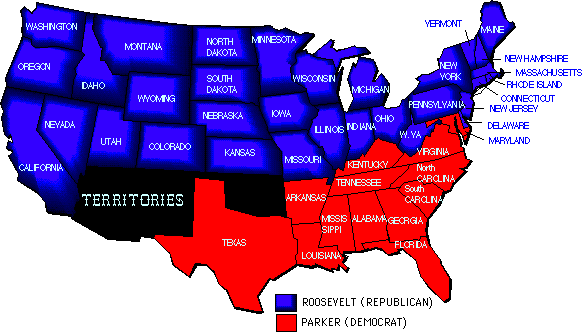 Election of 1904
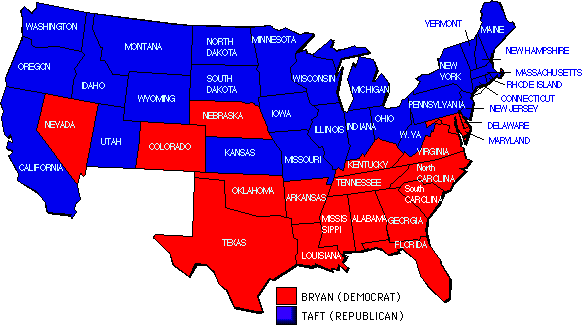 Election of 1908
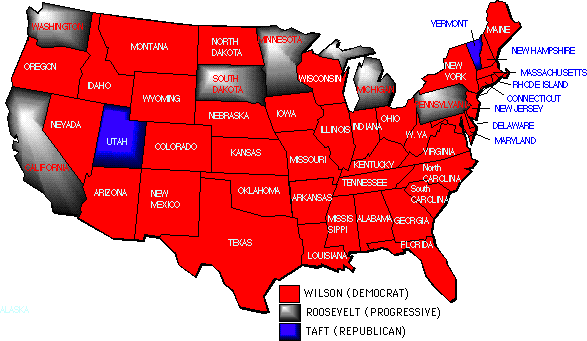 Election of 1912
TR-to-Wilson
16
III. Woodrow Wilson (1913-1921)
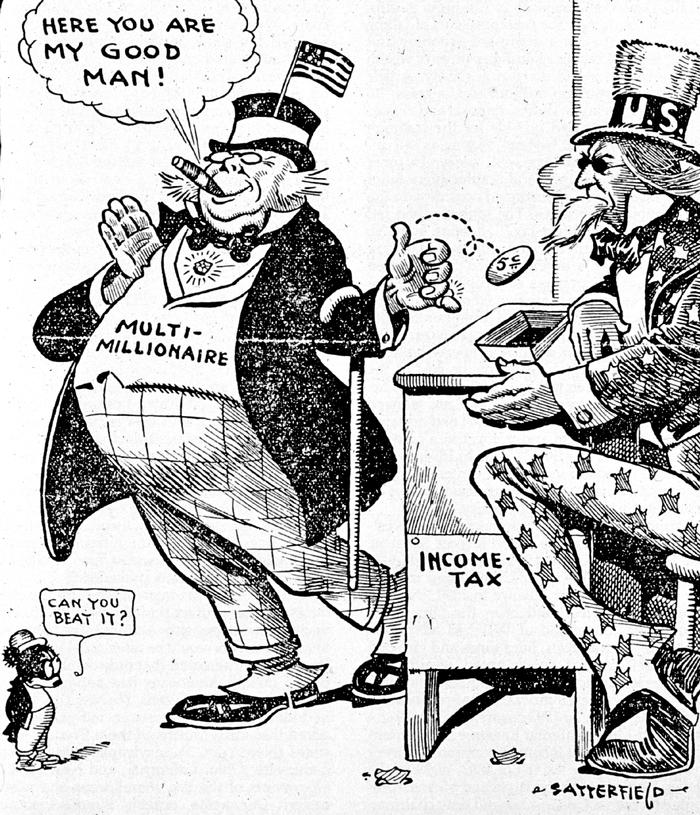 new freedom = protect small businesses from large companies
1. Accomplishments
Underwood Tariff =  tariff rates
Graduated Income Tax
Federal Reserve Act 1913
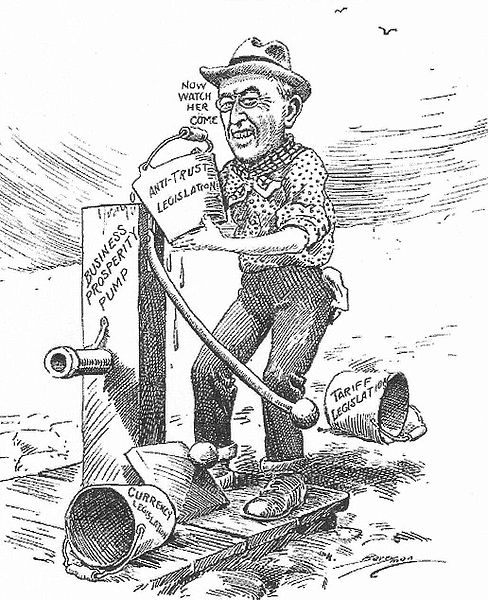 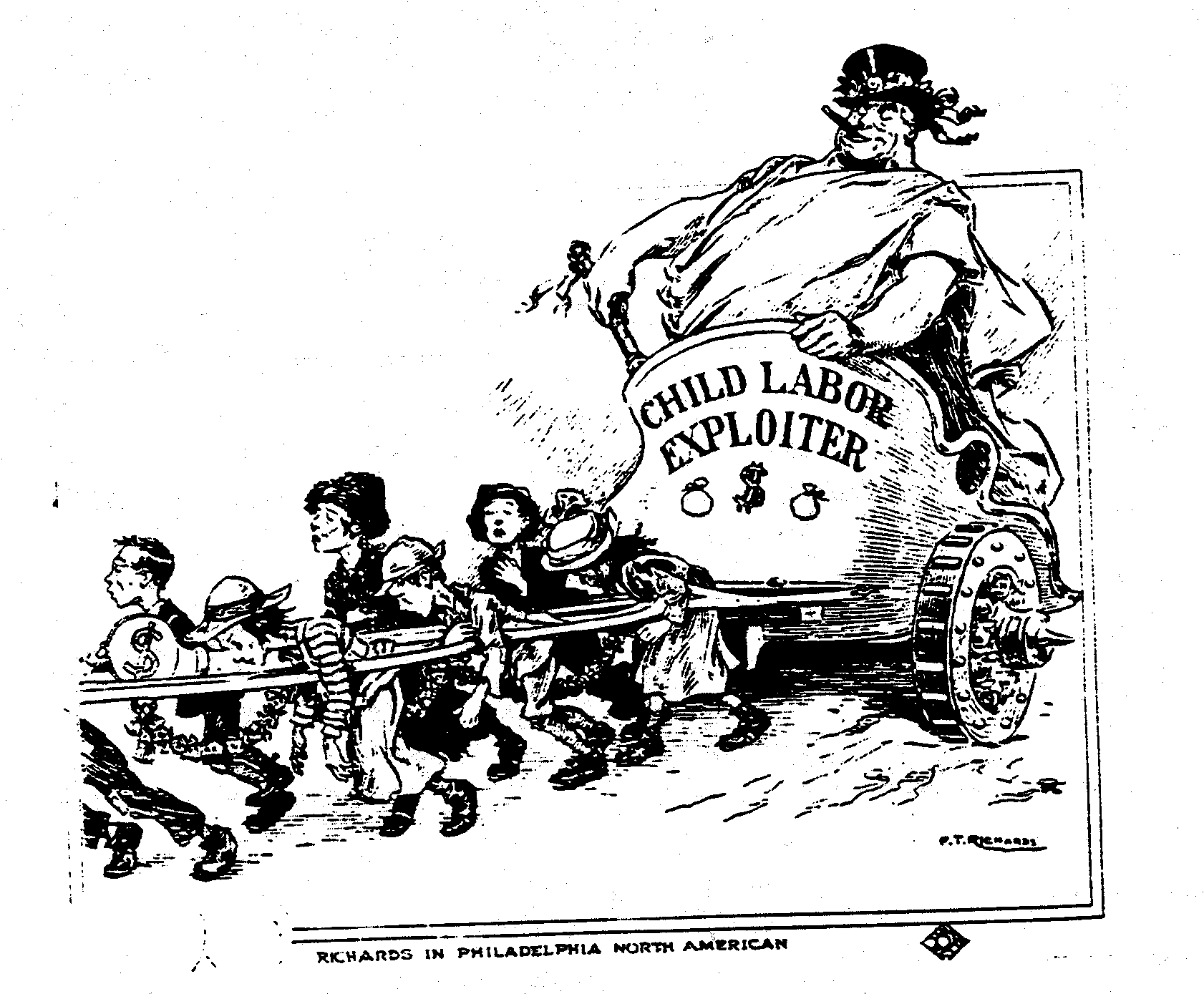 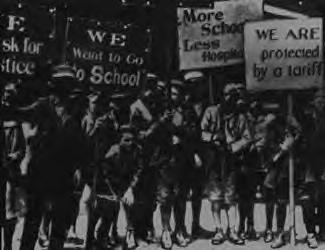 2. Keating-Owen Child Labor Act 1916
prevent interstate commerce between states from products made by children
Declared Unconstitutional
1. Accomplishments
d. Clayton Antitrust Act 1914
E. Federal Trade Commission Act 1914
IV. Conservation
T.R. known as conservation president 
placed national forests under Federal Government control
set aside landmarks as national monuments
Wilson’s National Park Service Act 1916 = oversee national parks
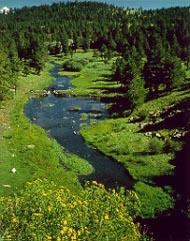 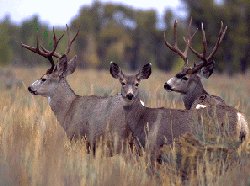 Results of 1916 Election
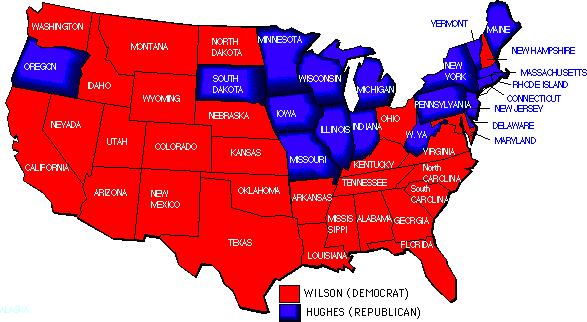 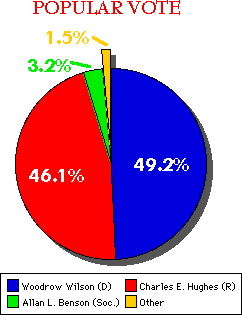 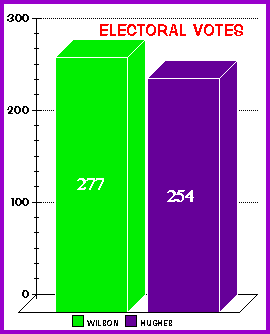 23